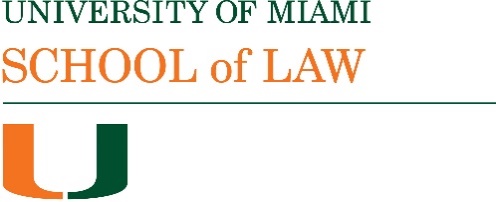 Bradley Climate Finance 2022
Framing the Class
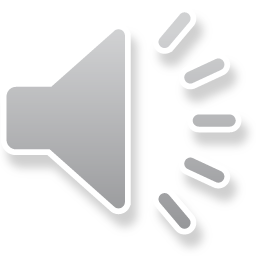 Climate Finance in 2022
How climate change affects finance
Weather-related risks involve costs for insurance companies (physical risks)
Weather-related risks affect the value of physical assets (which may be owned by firms which have borrowed money or issued securities, and are insured) (physical risks)
Changing perceptions of the significance of climate change affect financial firms and end investors (transition risks)
Changing regulation makes investment/ownership of certain assets, such as coal, less attractive (transition risks) 
 How finance affects climate change
Finance and climate change mitigation: e.g. changing lending lending/investing/underwriting standards may encourage the expansion of renewable energy and lower emissions
Finance and climate change adaptation: infrastructure lending for resilience (there is much less lending for adaptation than for mitigation)
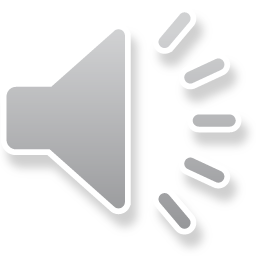 Climate finance actors
International and Domestic  (climate change is a global issue, but legislation and regulation are typically national/sub-national; transnational harmonization efforts)
Wealthy and less wealthy countries (inequality between and within countries)
Public sector/Government and Private sector (Central banks, financial regulators and sovereign wealth funds,  financial firms and their trade associations and activist investors ) (regulation vs voluntary action)
Environmental NGOs  (Extinction Rebellion, CERES, Sierra Club)
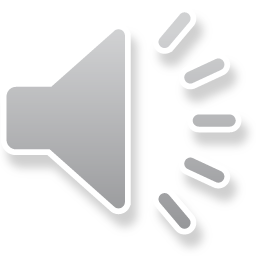 Climate finance as a subject of transnational co-ordination
International Financial Institutions: United Nations, IMF, World Bank (Public-private collaborations)
Transnational financial regulatory networks: Basel Committee on Banking Supervision, International Organisation of Securities Commissions (IOSCO), International Association of Insurance Supervisors (IAIS), Financial Stability Board, Task Force on Climate-Related Financial Disclosures
Private Sector Initiatives: Glasgow Alliance for Net Zero, CDP (Carbon Disclosure Project, International Sustainability Standards Board (including Climate Disclosure Standards Board), GRI (Global Reporting Initiative), International Capital Market Association.
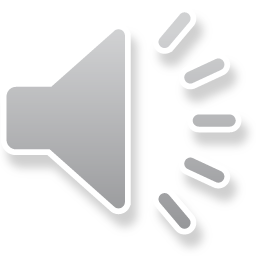